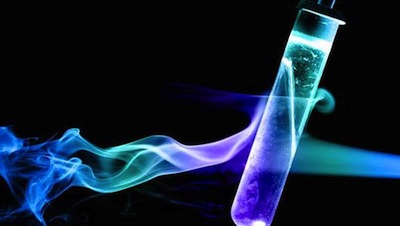 Safety in the Laboratory
Safety Video
https://www.youtube.com/watch?v=3ELbwzqyuhs

Amoeba Sisters
https://www.teachingexpertise.com/classroom-ideas/lab-safety-activities-for-middle-school/

https://www.youtube.com/watch?v=VXB1HWnjQBA
GENERAL RULES
Listen to and read all instructions. If you are still unsure what to do, ask the teacher.
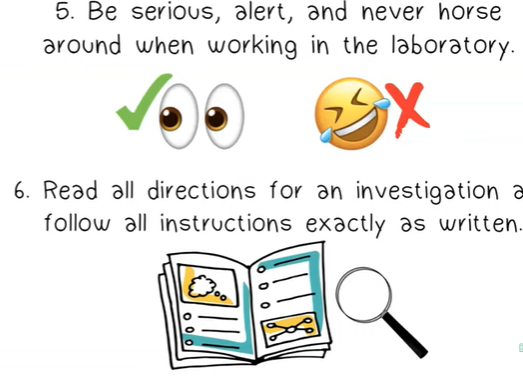 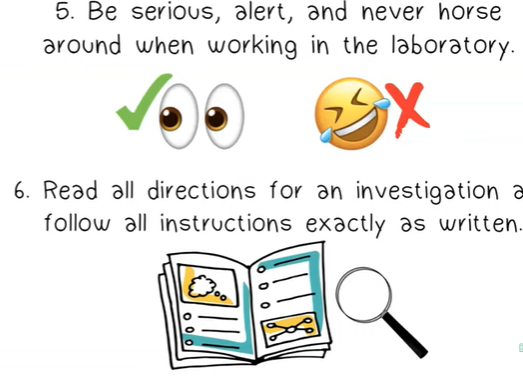 GENERAL RULES
Tell teacher about allergies or anything else that could stop you from hearing, seeing, or doing the lab
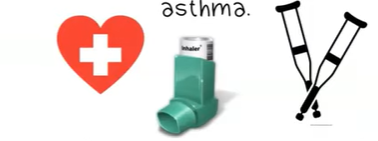 GENERAL RULES
Know where to find and how do use emergency equipment:
Eye wash station
Emergency shower
Fire extinguisher
Fire blanket
Fire alarm
Spill kit
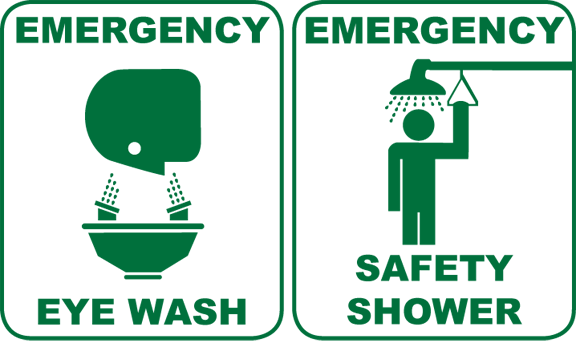 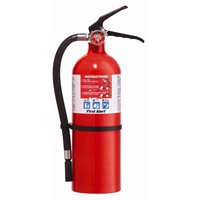 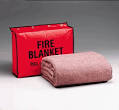 Emergency Eye WashFlush for   15 min
Safety Shower
Use if you spill a large amount of corrosive liquid on you or your clothes
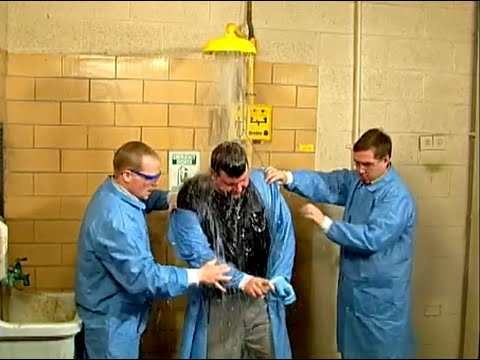 Fire Extinguisher: PASS
Fire Blanket, Fire Pull Station
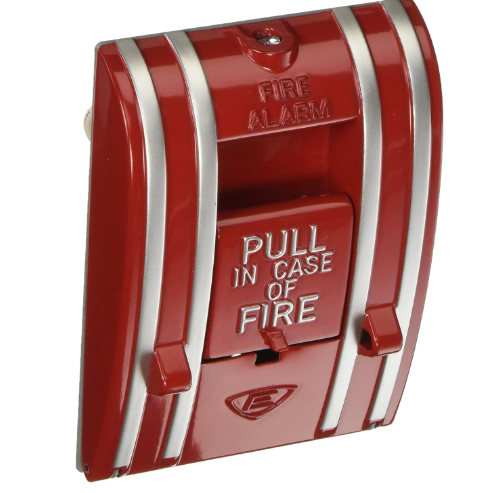 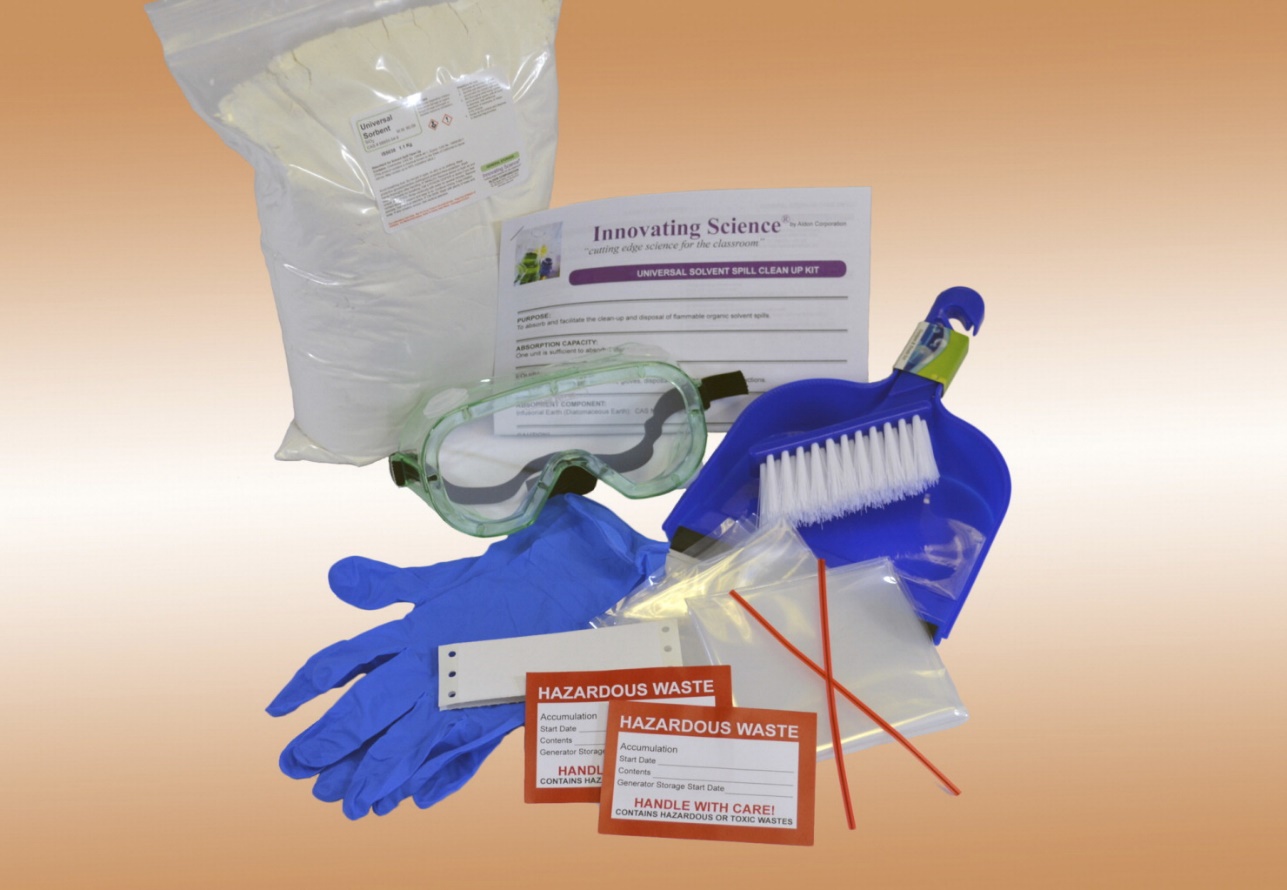 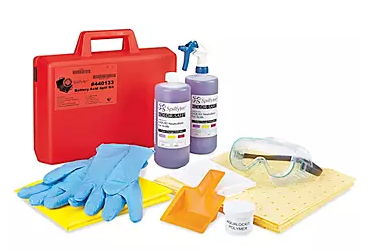 Spill kit
For large spills on floor. 
Contains gloves and absorbent material to neutralize volumes of liquid acids or bases.
Video on how to use safety equipment, 3 min

https://www.youtube.com/watch?v=Y-dhcOqL5WA
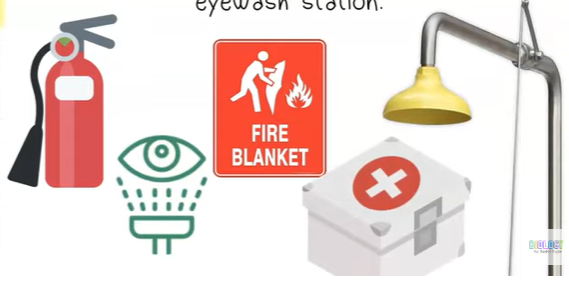 GENERAL RULES
Report any accidents to teacher
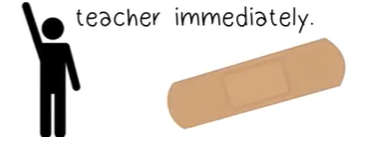 Behave Responsibly
No Horseplay
No unauthorized experiments - Do not use any equipment or mix chemicals without proper instruction
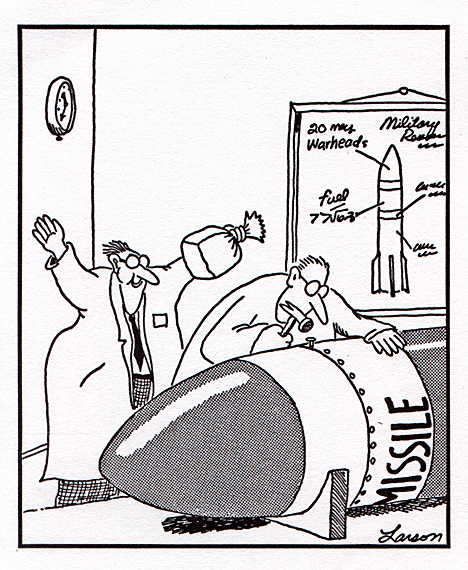 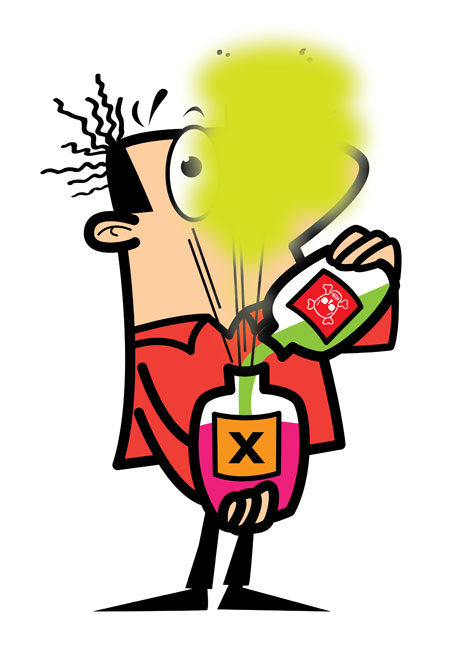 Wear goggles when working with heat, chemicals, sharp objects
Behave Responsibly
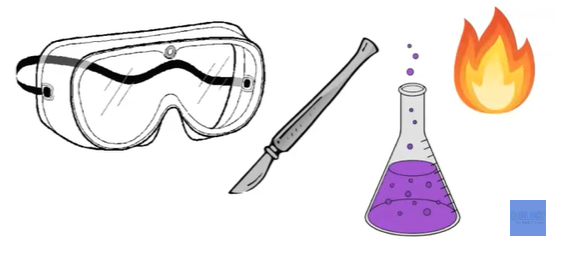 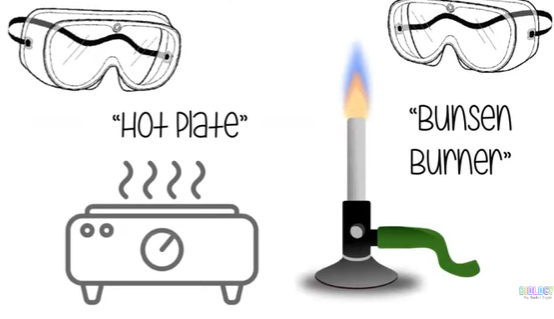 No open-toe shoes
Why not?
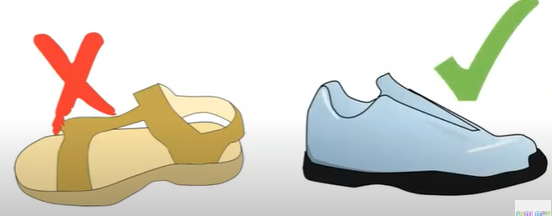 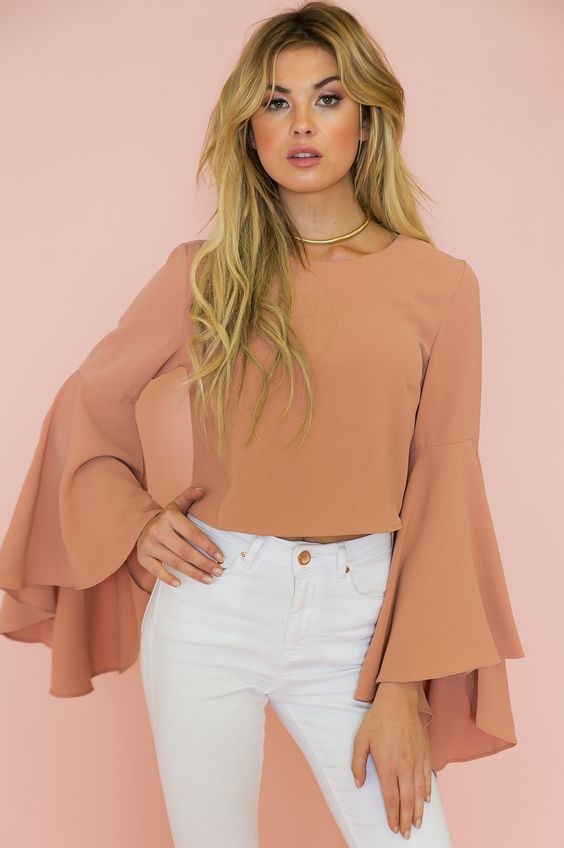 Tie back long hair, loose clothing, dangling jewelry.
Why?
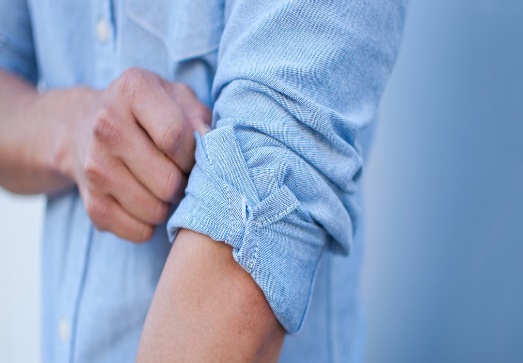 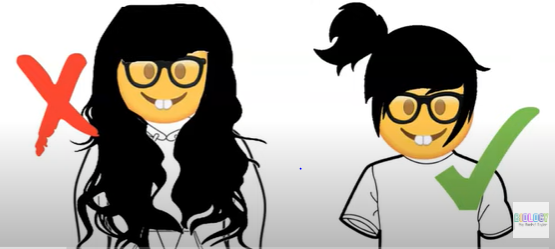 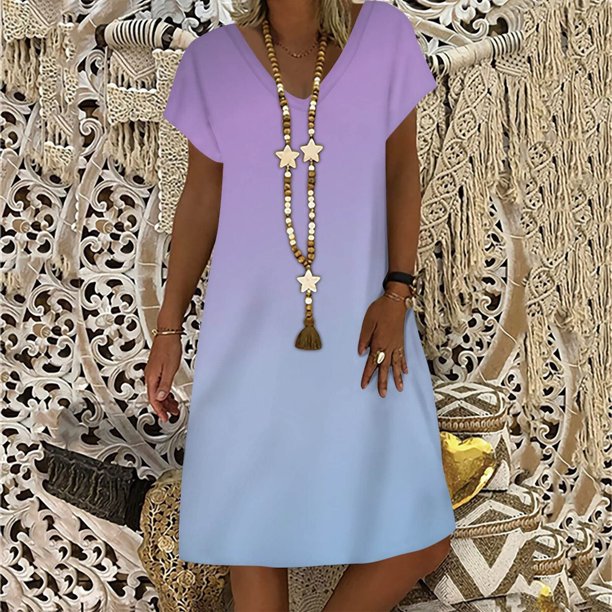 Do not chew gum, eat, drink, apply make up in the lab.  
Do not taste or put anything in your mouth. 
What is the reasoning?
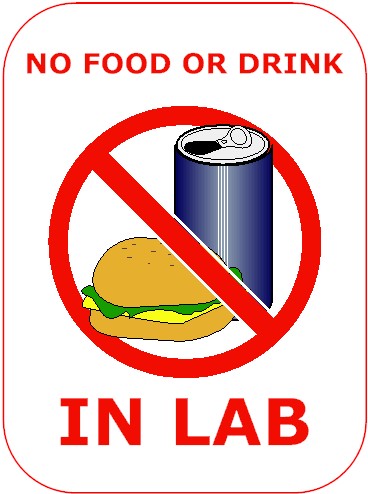 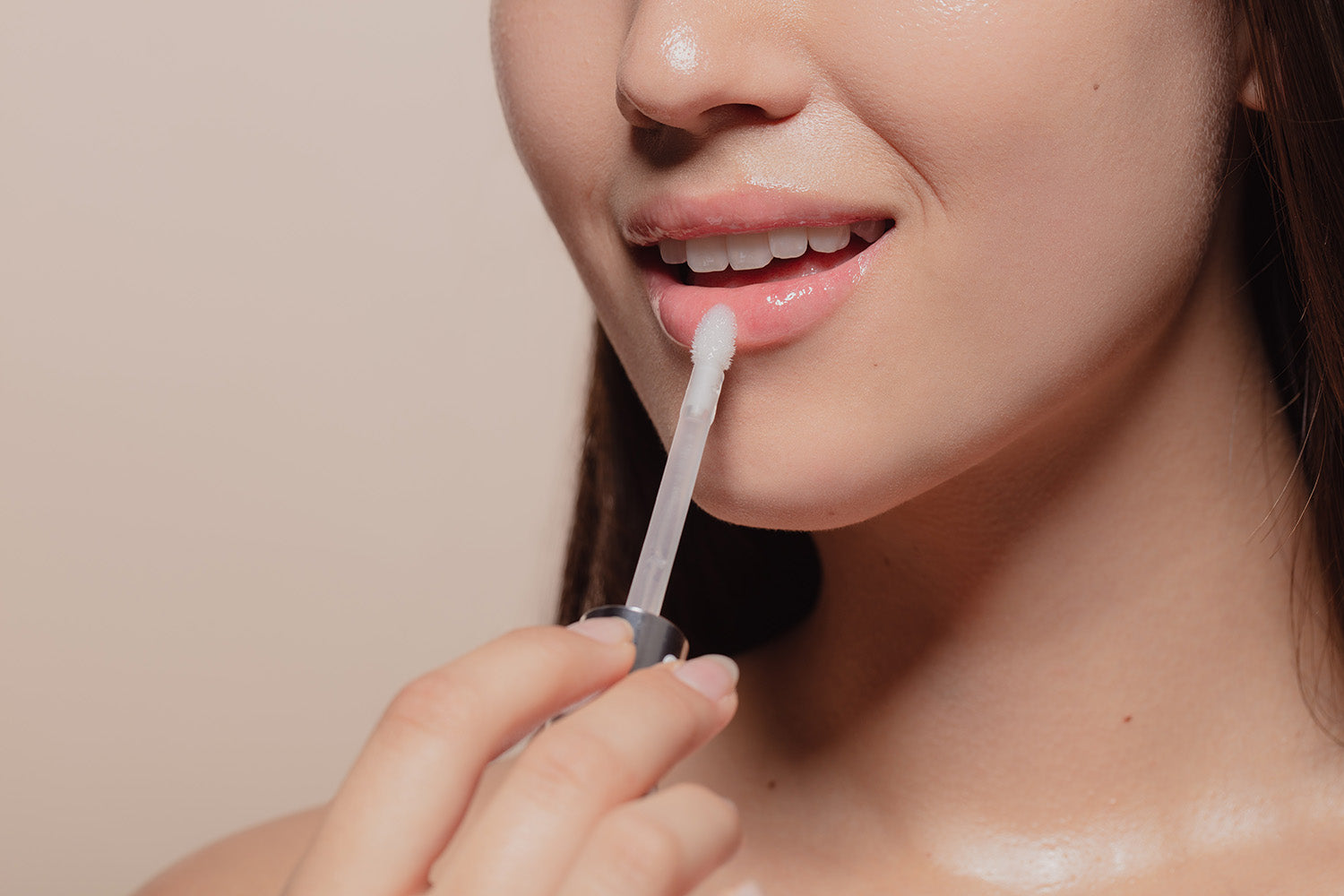 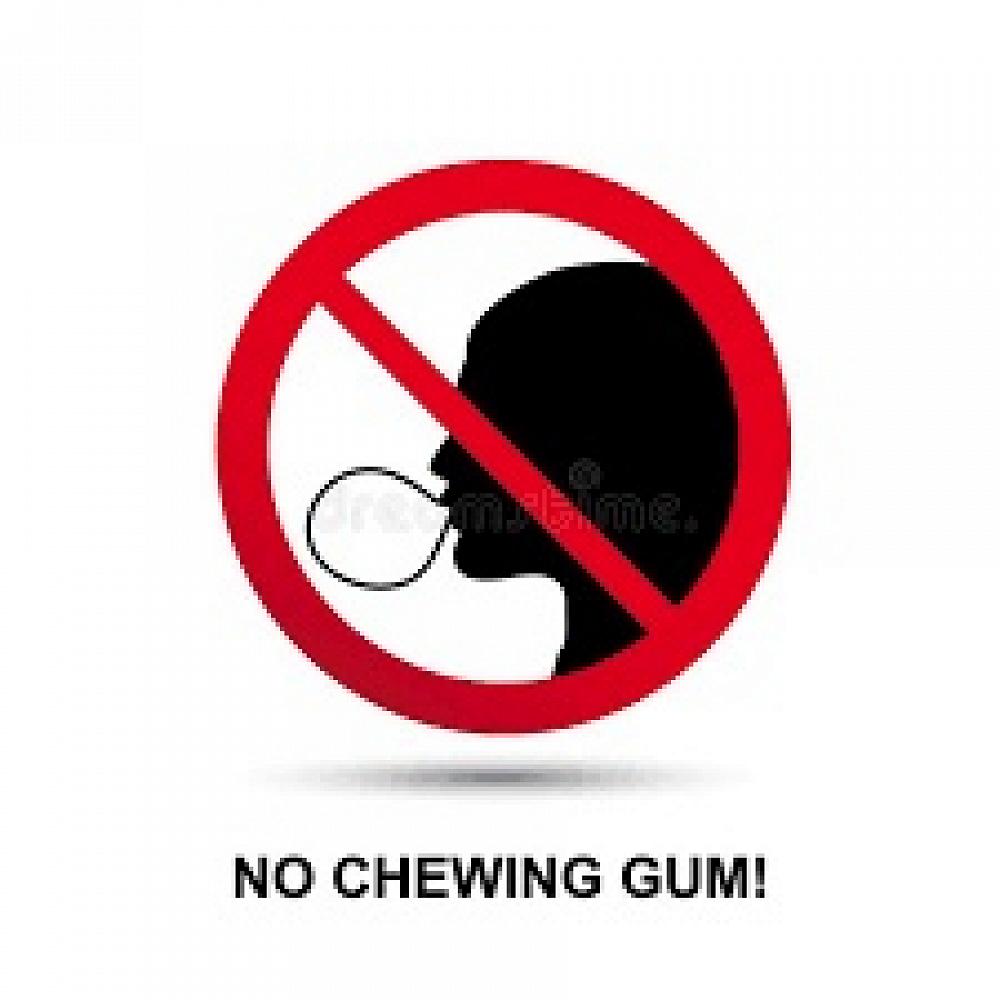 Behave Responsibly
Use equipment properly for intended purpose.

Tell teacher if you see something unsafe or equipment is broken
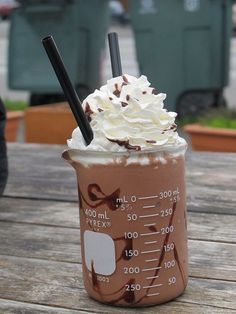 Working with Glass
Never use cracked or broken or glassware.  Why not?
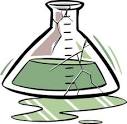 [Speaker Notes: Never pick up with your bare hands. 
Never force glass tubing into a cork or stopper.]
Clean up broken glassware:
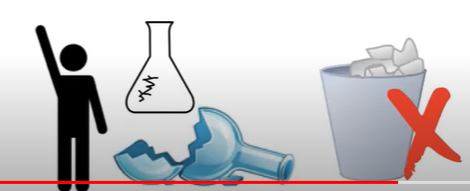 Do not pick up broken glass with your hands. 
SWEEP with paper towel or broom into dust pan and place in designated “broken glass” container.
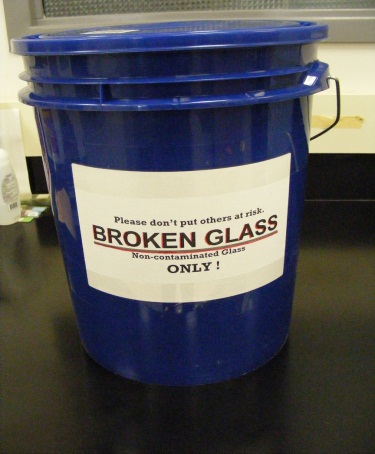 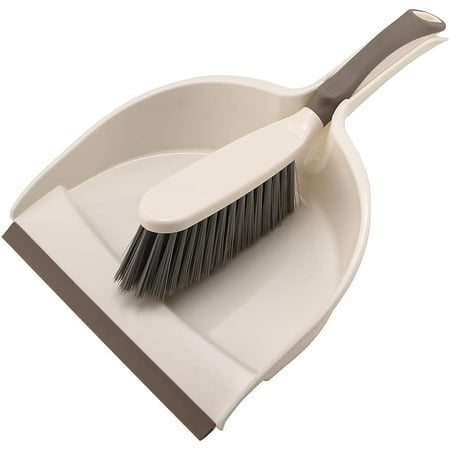 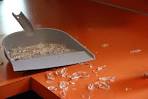 [Speaker Notes: Never pick up with your bare hands. 
Never force glass tubing into a cork or stopper.]
Electrical Safety:
Do not use equipment with frayed cords
Make sure hands are dry.
Pull the plug, not the cord when unplugging electrical equipment
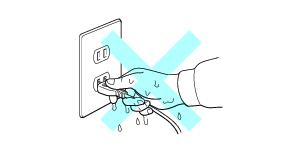 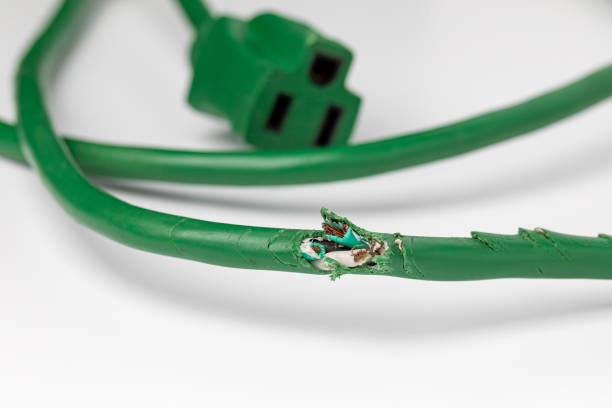 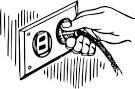 [Speaker Notes: Why? Weak spot on the cord make break.]
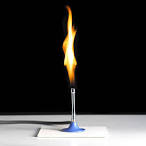 Working with Heat
NEVER leave a heating objects unattended   
Do not heat closed containers.
Point open glassware away from you and partner. 
Use correct clamp or tongs, 
Do not reach over the flame.
Wea goggles. 
If you burn yourself, immediately run cold water on the burn and tell teacher
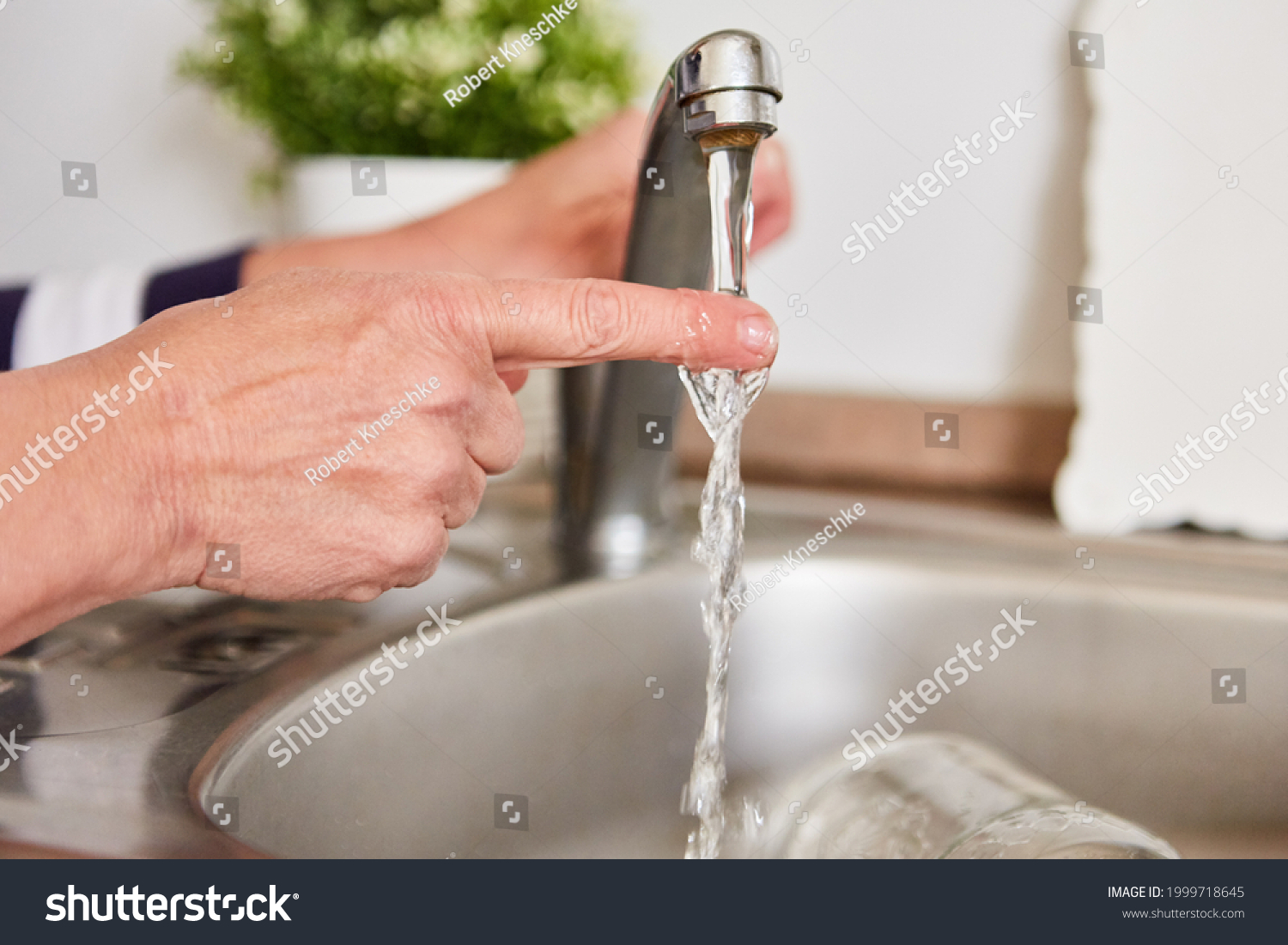 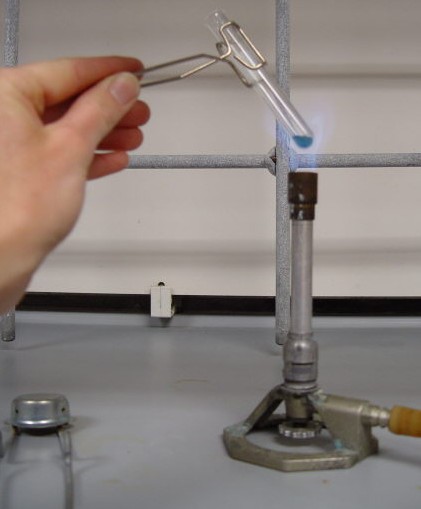 Working with heat
cc
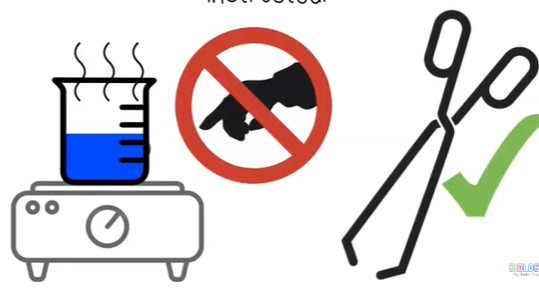 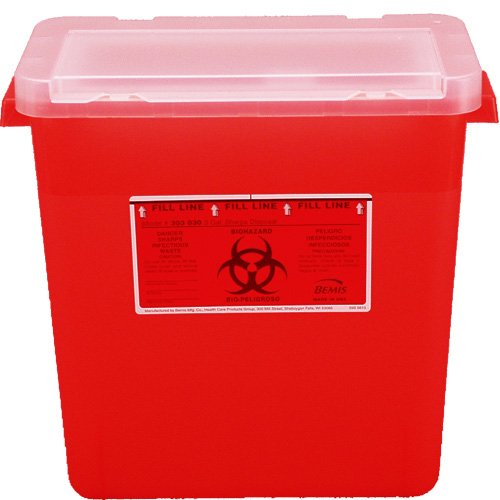 Sharps Safety:
Always cut away from you
Place used sharps in correct receptacle.
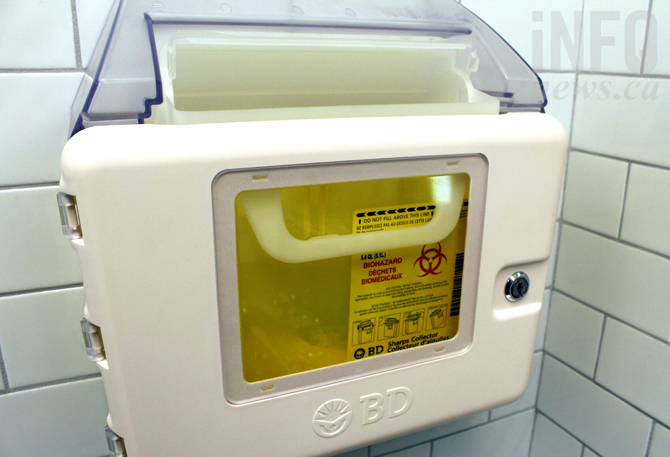 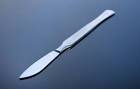 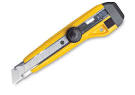 Chemical Safety
Treat all chemicals as if they were harmful
Chemical Safety
For small chemical spills on skin: Rinse with water
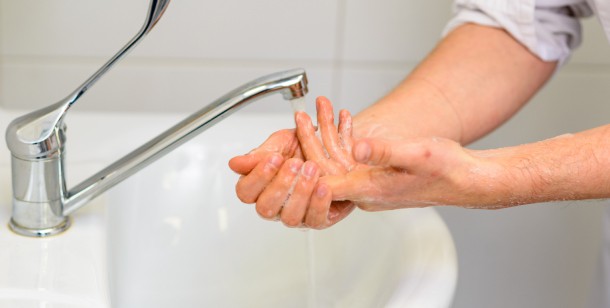 Chemical Safety
Small amount on bench: Wipe it up with paper towel.
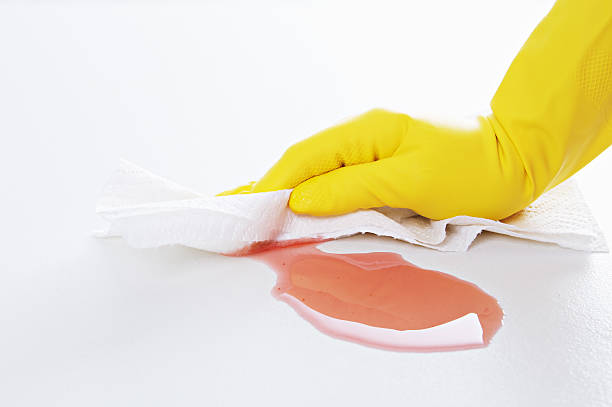 Chemical Safety
Large amount on floor: spill kit
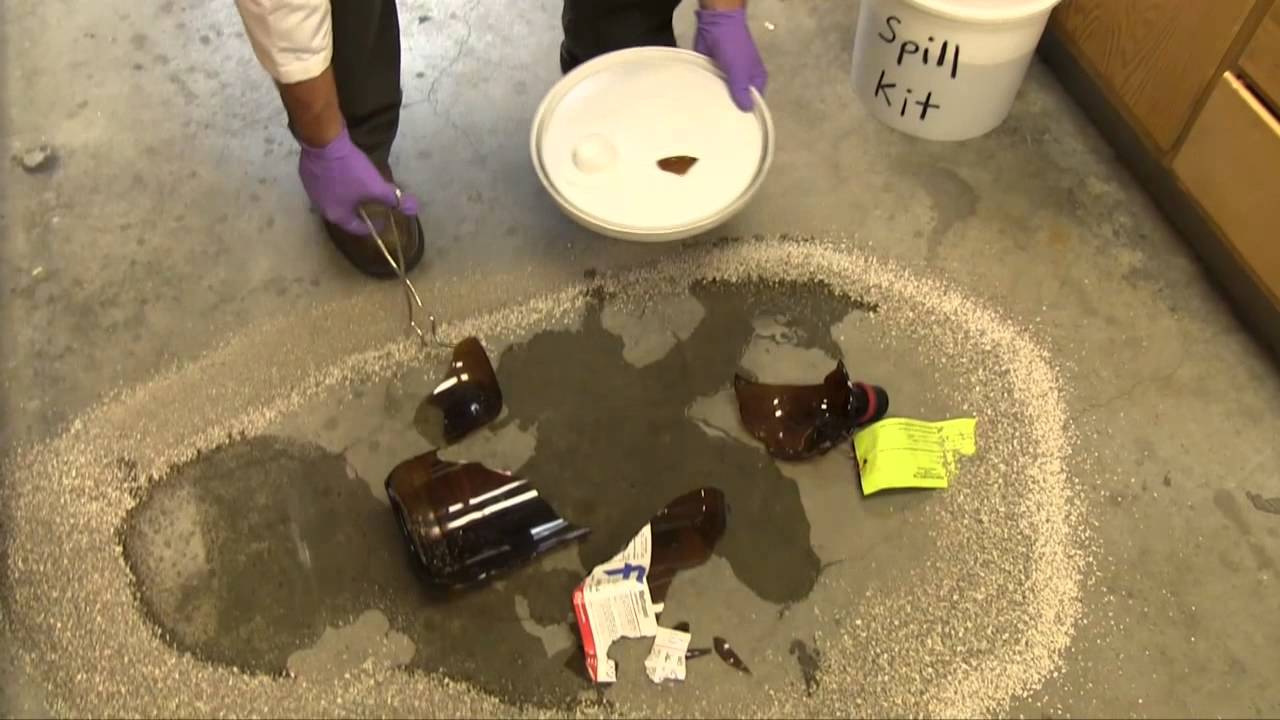 Chemical Safety
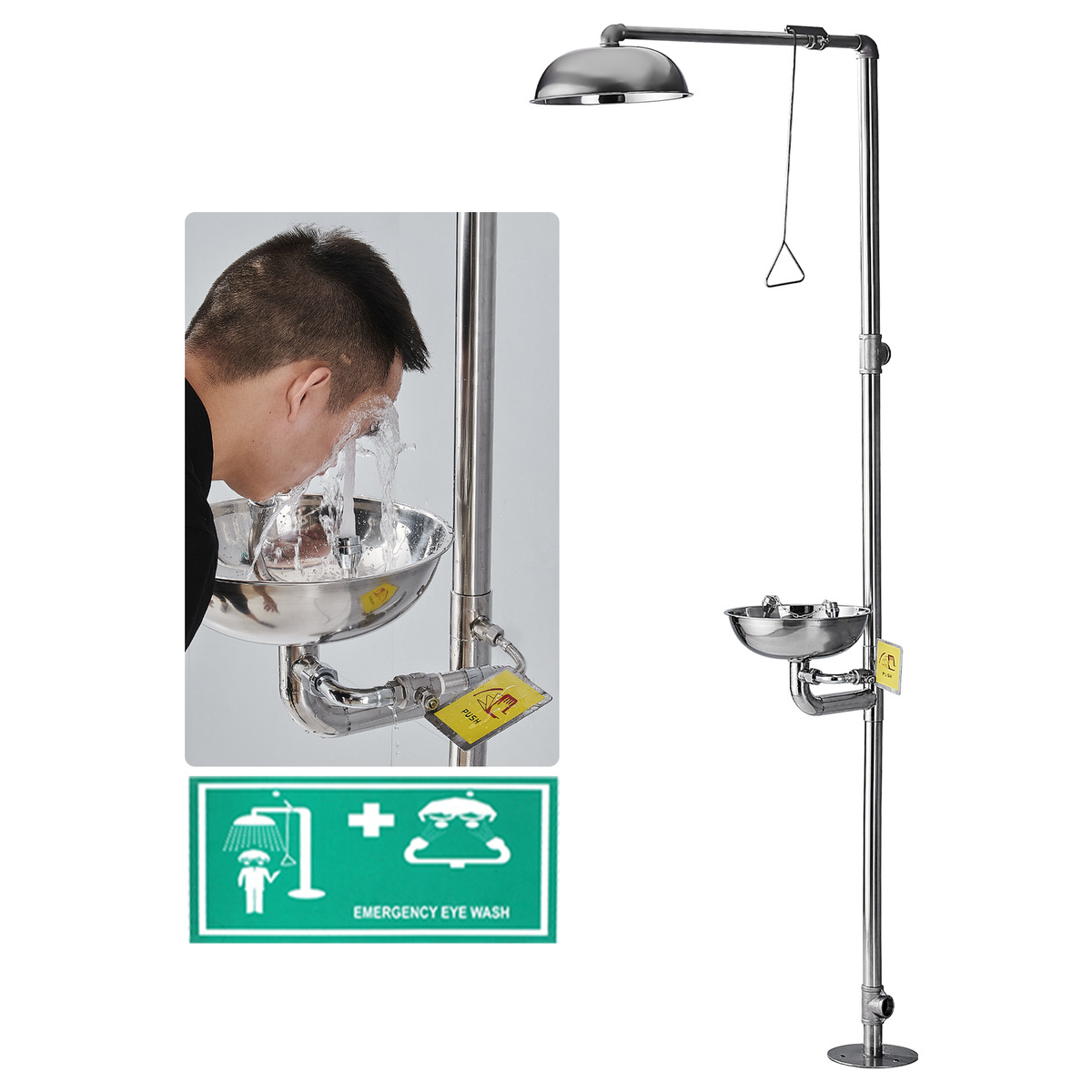 Any amount in eyes: Emergency Eye Wash
Large amount on clothes: Emergency Shower
Chemical Disposal: 
Check with teacher how to dispose of used chemicals:
Some Designated waste container
Some  drain
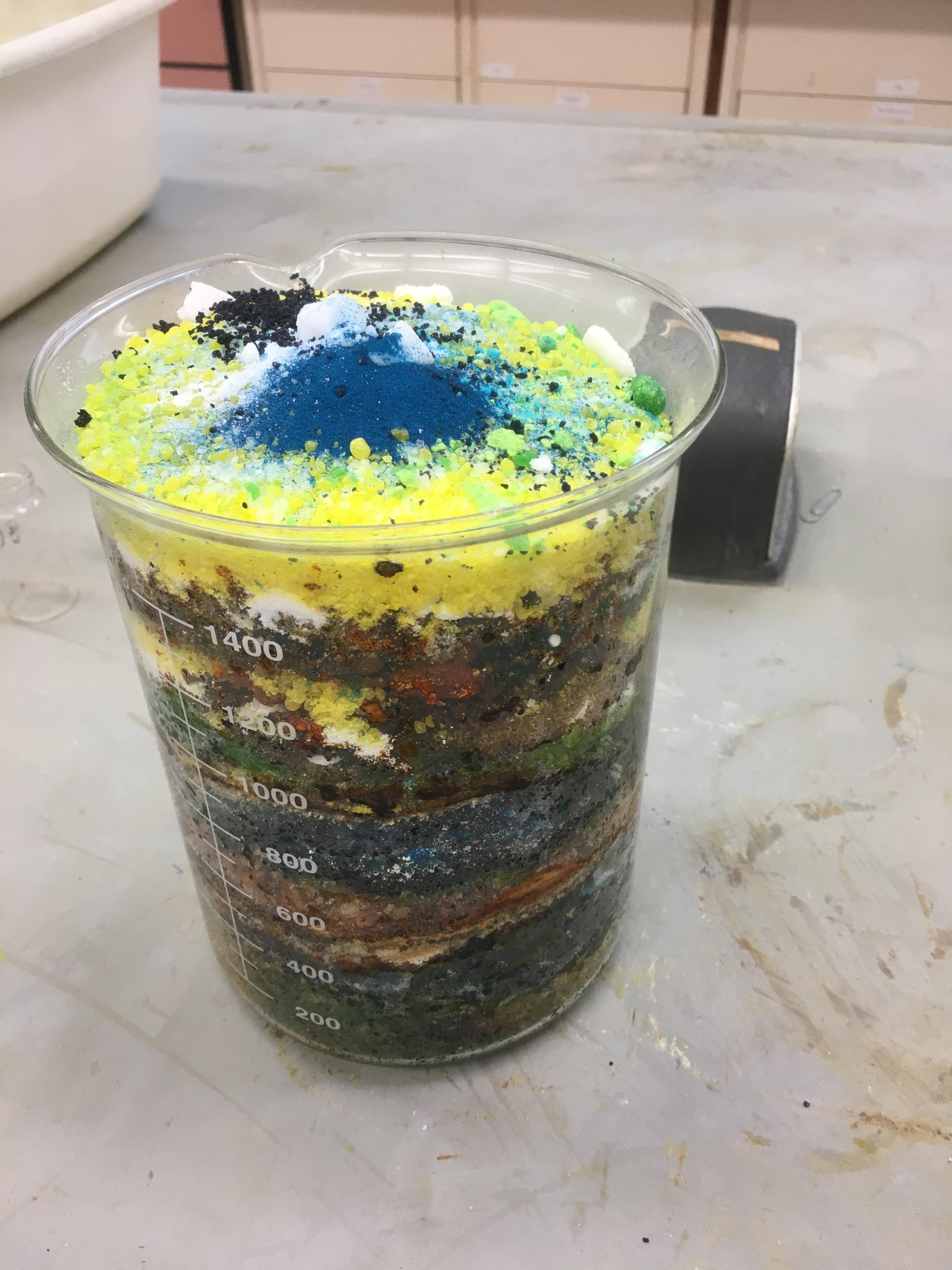 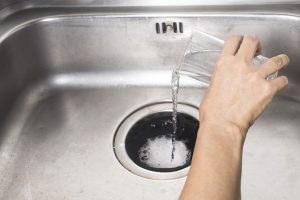 Detecting Odor: Waft
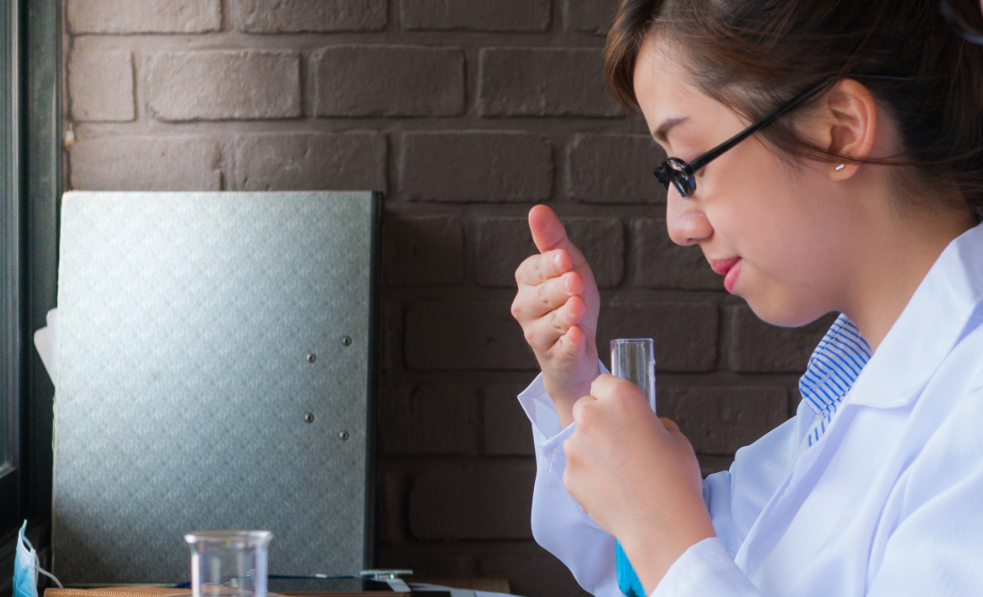 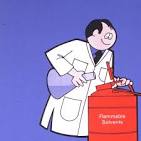 Clean up when finished
Clean glassware and place on drying rack.
Return other materials, equipment, waste to appropriate locations
Dispose of Chemicals properly
Wipe bench/counter. 
Wash hands with soap and water.
Do not leave until your group has completely cleaned up.
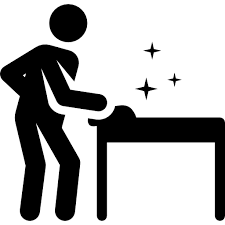 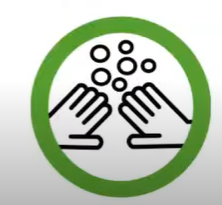 Safety Video Rap
https://www.youtube.com/watch?v=xJG0ir9nDtc

ASAP Science https://www.youtube.com/watch?v=BRDApYgvDqQ
Chemical safety
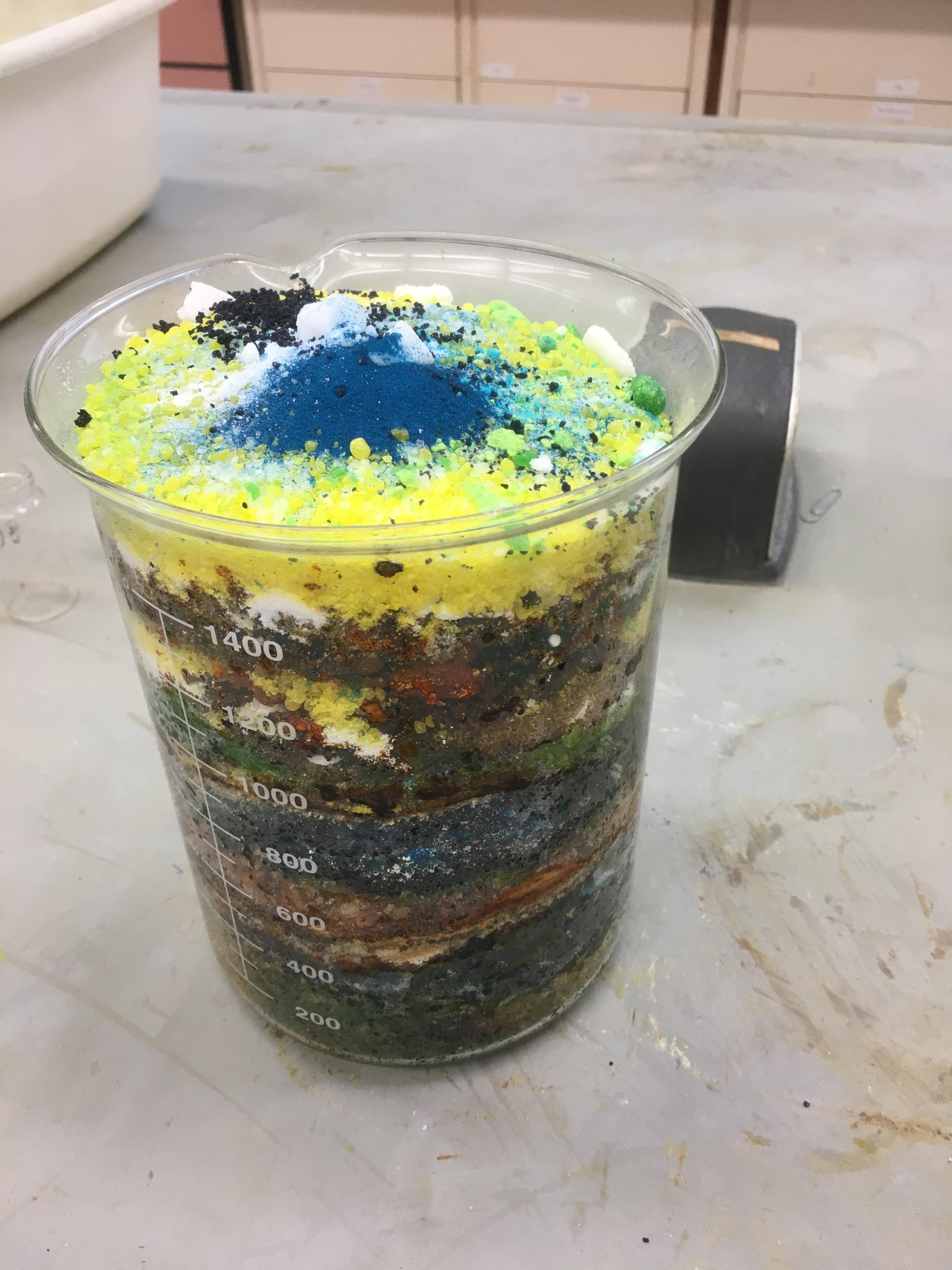 Dispose of chemicals properly: some can go down drain, but some need to go in designated waste container.  Check with teacher. 
Do NOT put unused chemicals back into original stock container.
[Speaker Notes: Don’t mix chemicals if you are not supposed to]
Practice
Safety Scenarios -  in class
Safety Map – Hand in